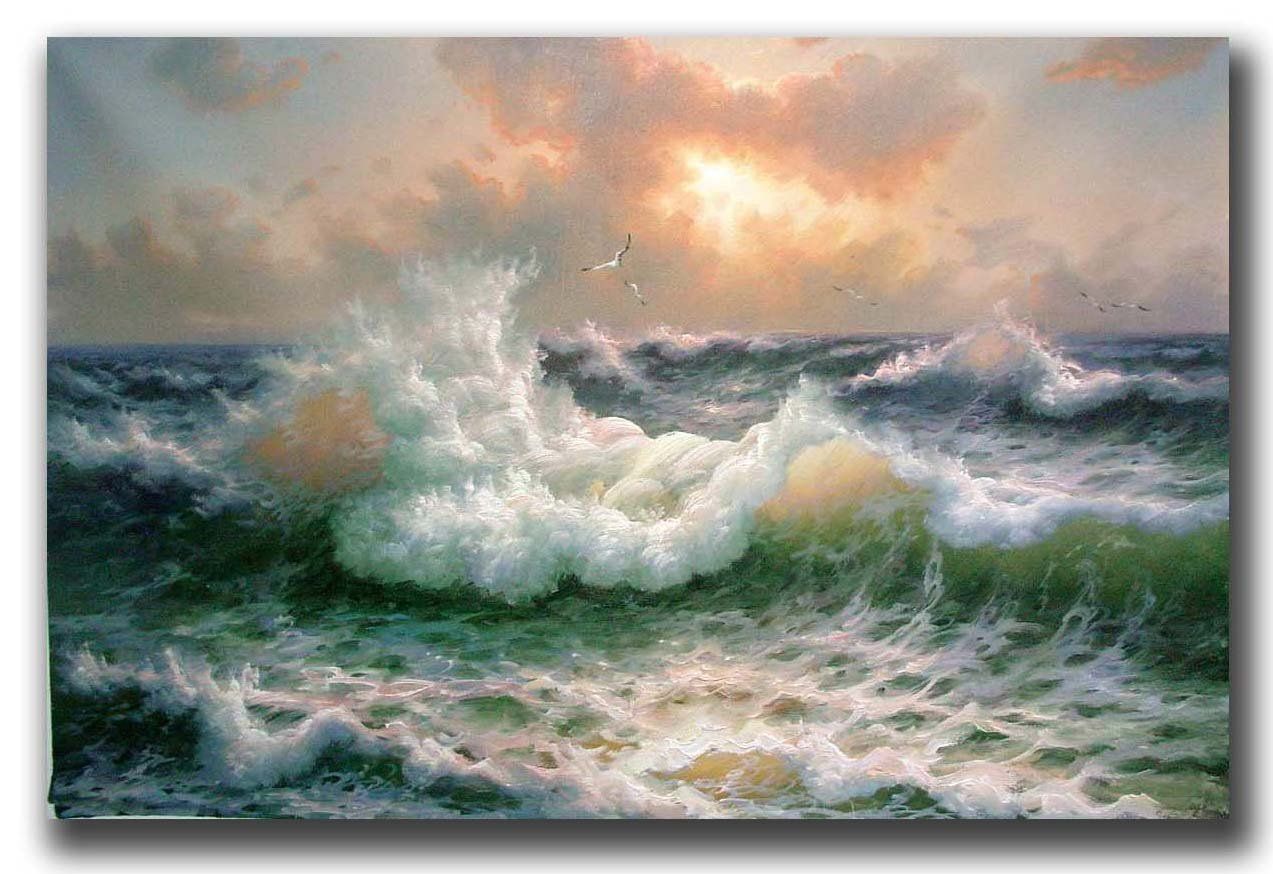 Coastal Dynamics 2021
June 28th - July 2nd
HyTCWaves:

A Hybrid Methodology for Downscaling Tropical Cyclone induced Wave Climate
Sara Ortega van Vloten

PhD student, University of Cantabria
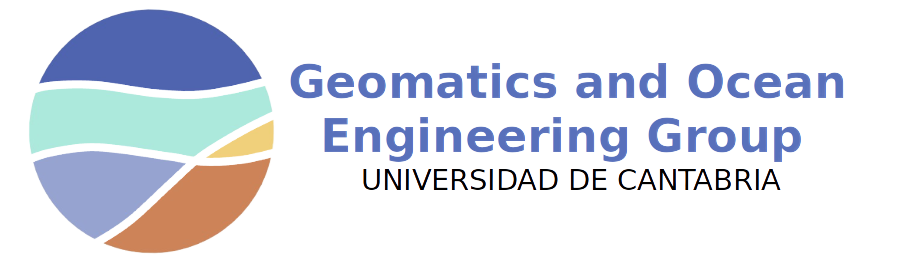 HyTCWaves:   Motivation
HyTCWaves
NUMERICAL SIMULATION

TC Paka
Category 3 
Jan-Feb 1990
OBJECTIVE:    Extreme Value Distribution for TC-induced wave height
HyTCWaves:   Proposed methodology
HyTCWaves
Storm selection
Numerical modelling
DYNAMIC DOWNSCALING
Wind field,
SWAN
EXTREME VALUE DISTRIBUTION OF TC-INDUCED WAVE HEIGHT
TARGET LOCATION
HYBRID DOWNSCALING
“HyTCWaves”
Reconstruction
Storm selection
Numerical modelling
Storm track parameterization
Maximum Dissimilarity Algorithm
Radial Basis Functions
Wind vortex,
SWAN
HyTCWaves:   Target location
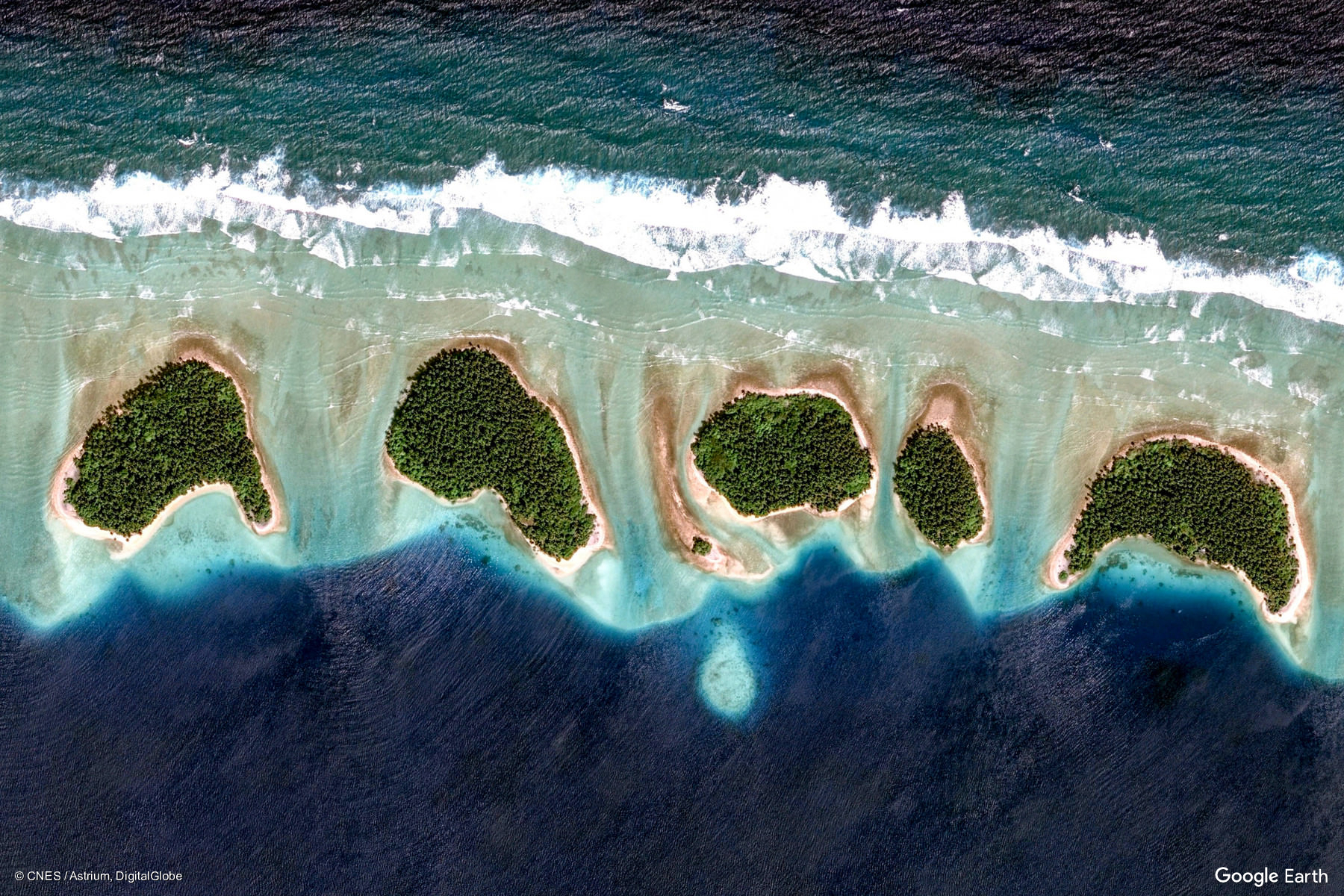 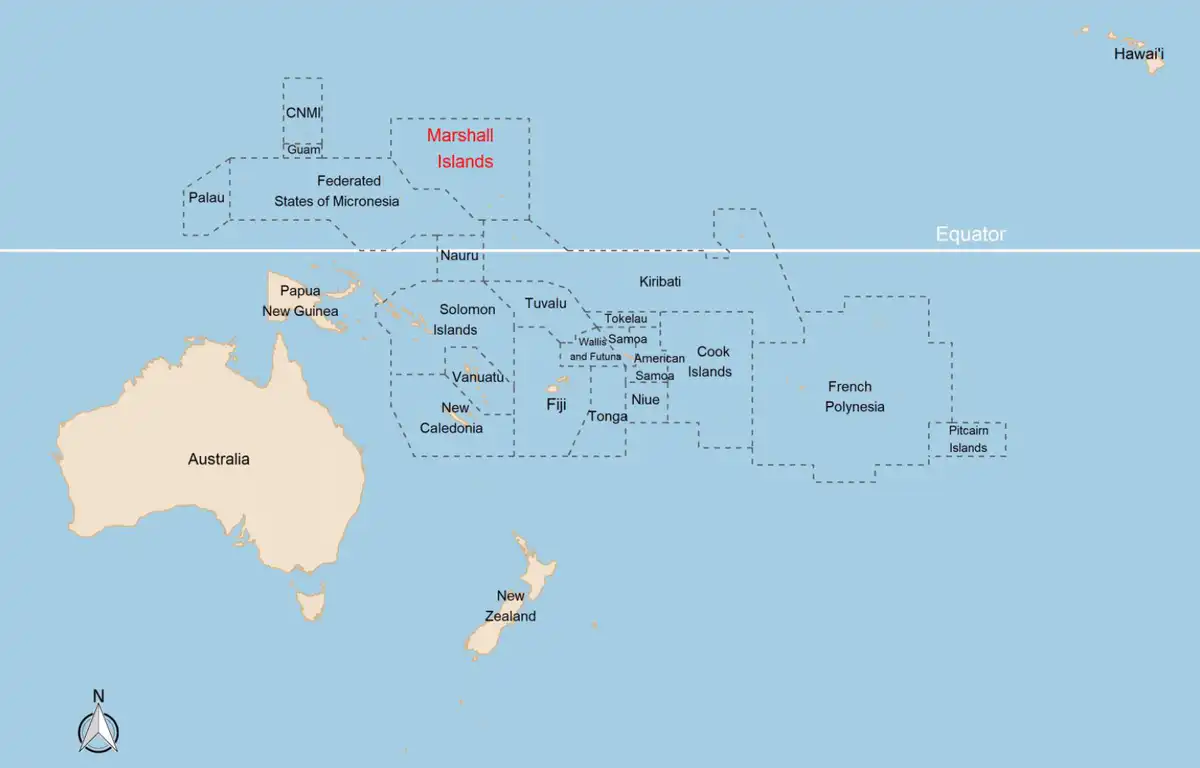 Marshall Islands
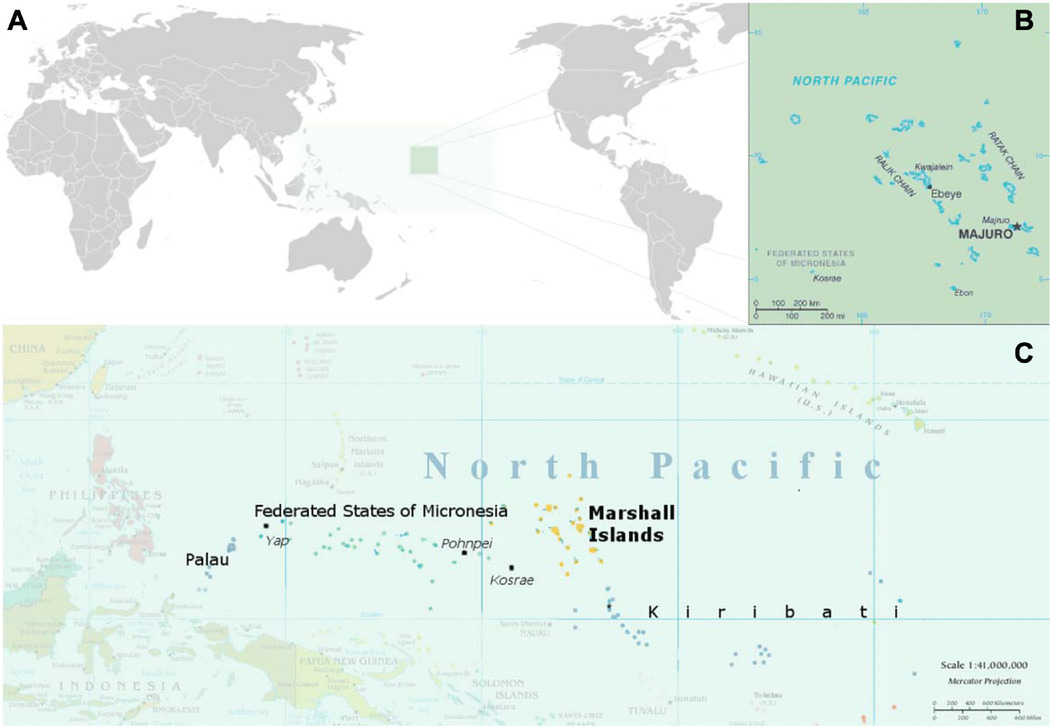 A
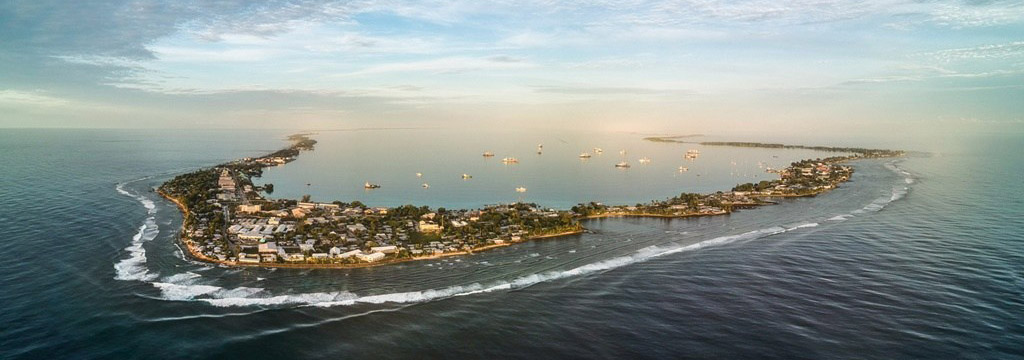 B
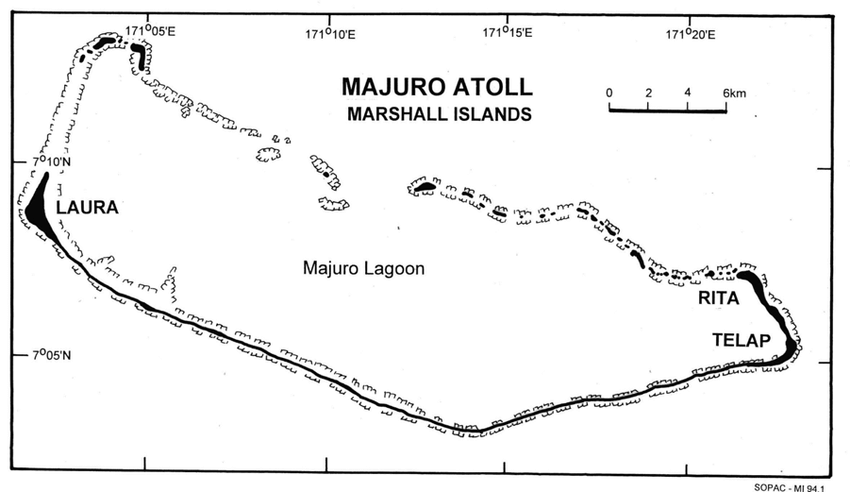 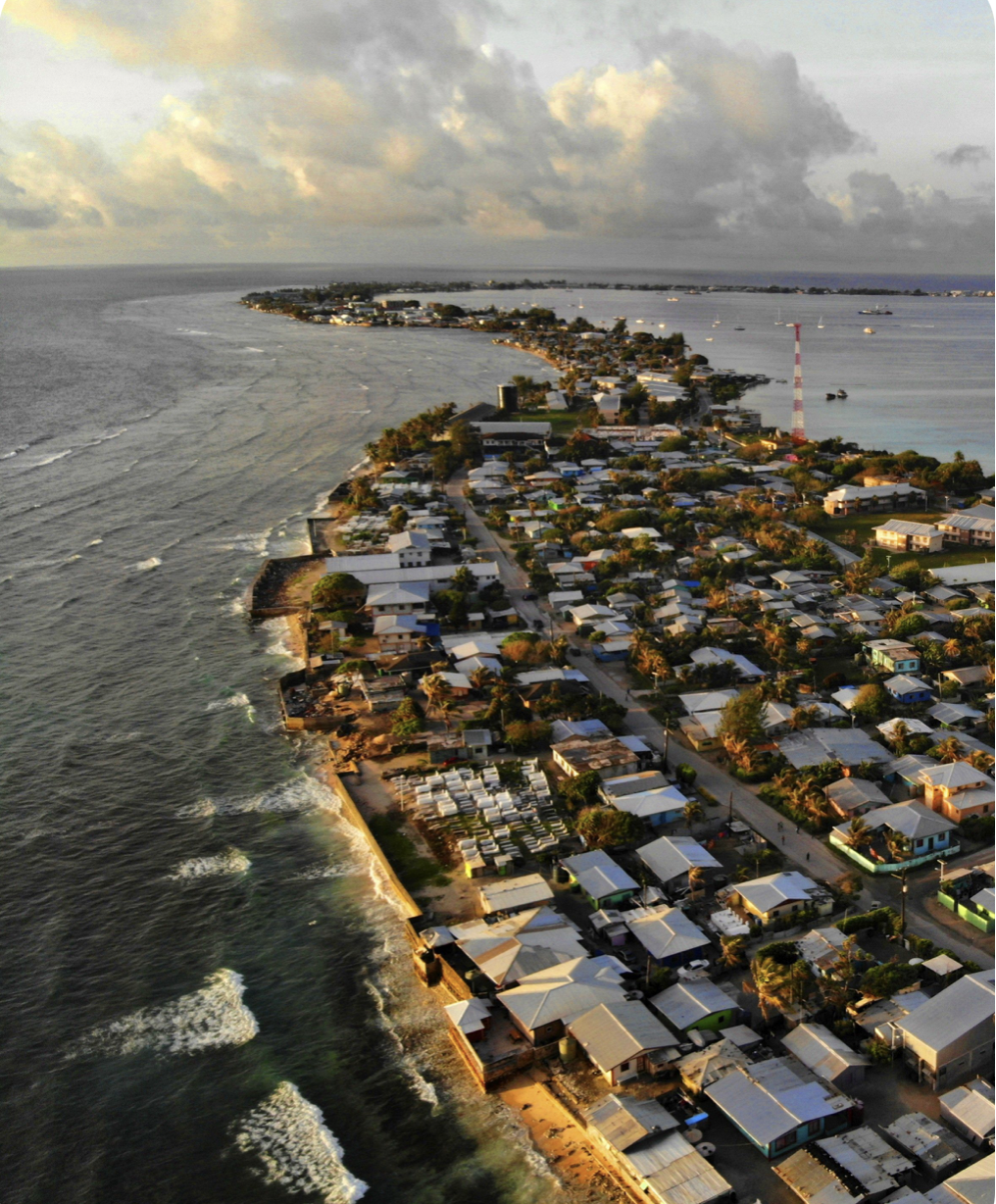 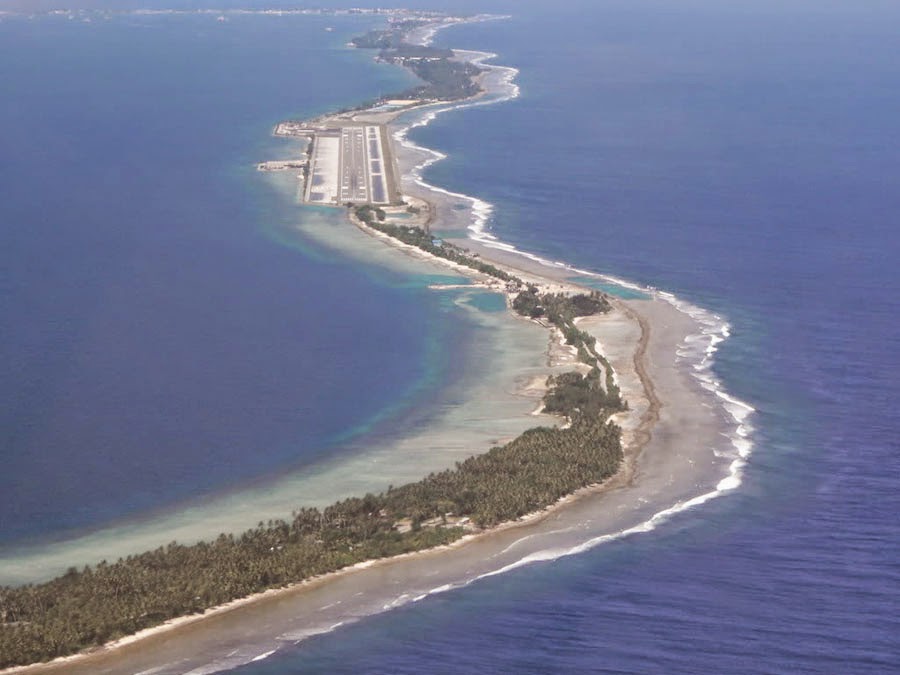 A
B
C
AIRPORT
D
D
C
HyTCWaves:   Storm databases
HyTCWaves
Historical database
Synthetic database
Storm tracks
Nakajo et al. 2014
IBTrACS
Target:  Majuro
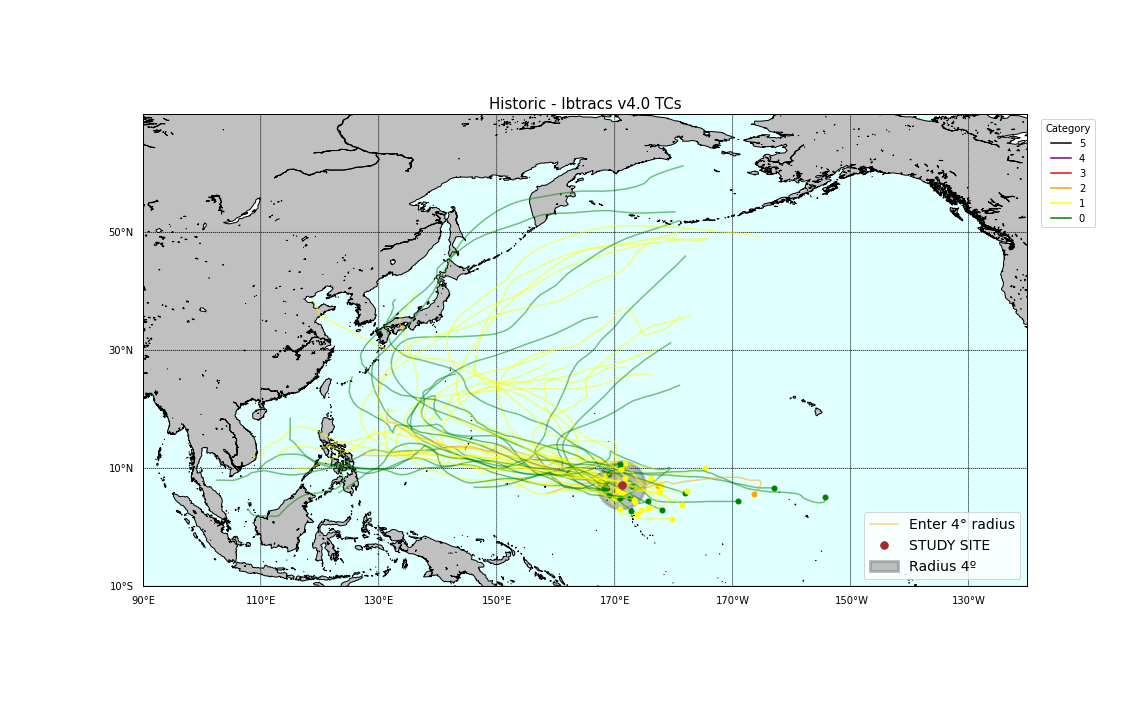 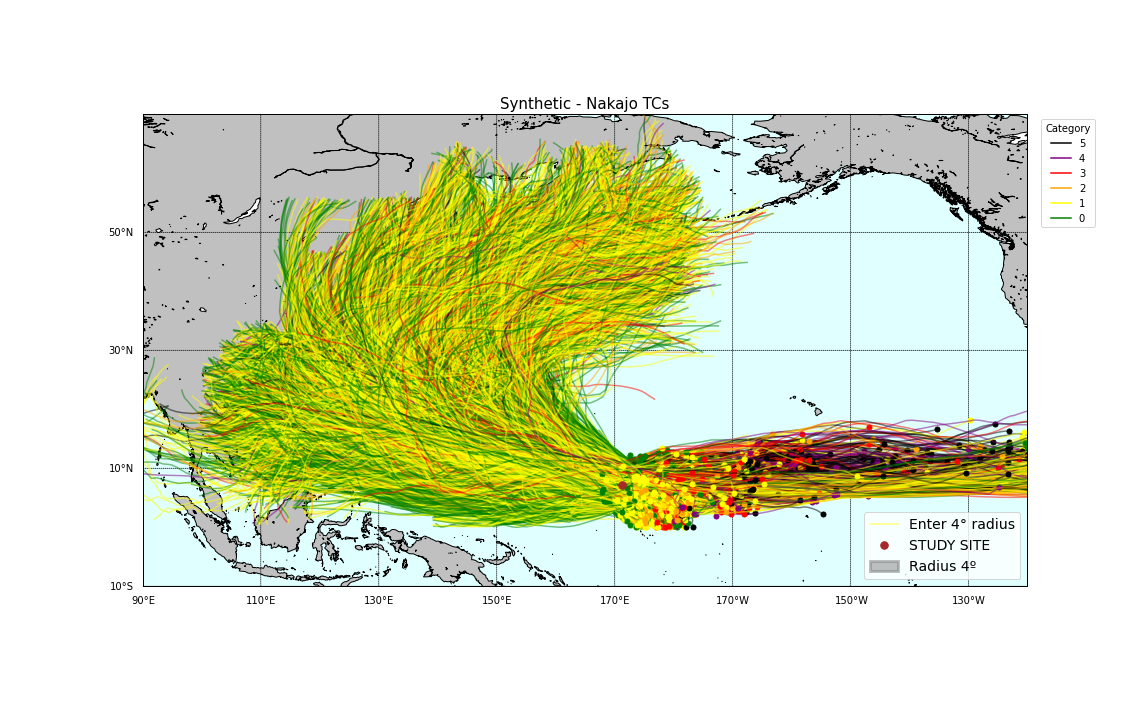 37 tracks 1951-2021
10.064 tracks 10.000 years
HyTCWaves:   Track parameterization
HyTCWaves
Synthetic
Historical
Storm track parameterization

- Minimum central pressure
- Mean translational velocity
- Angle of entrance
- Angle of forward direction
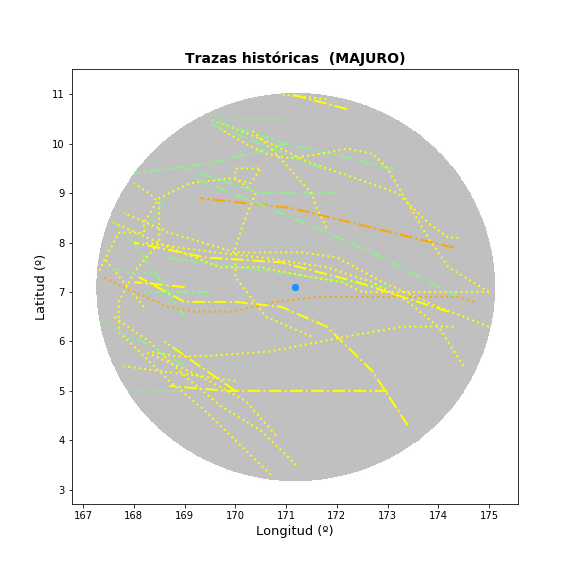 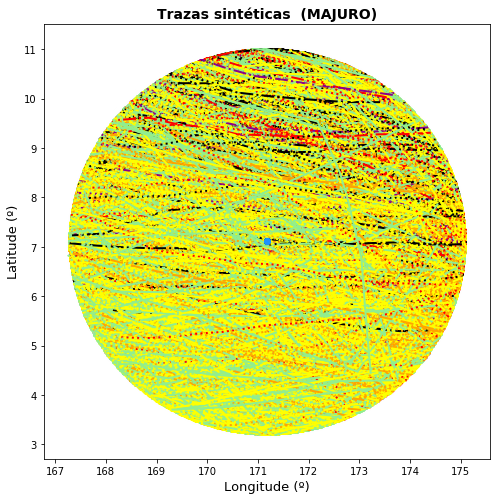 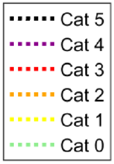 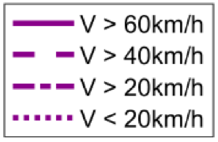 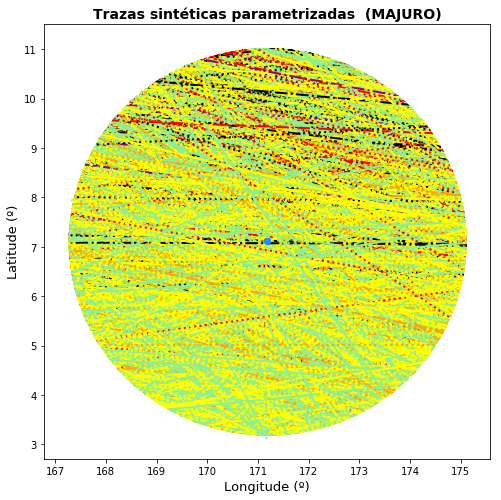 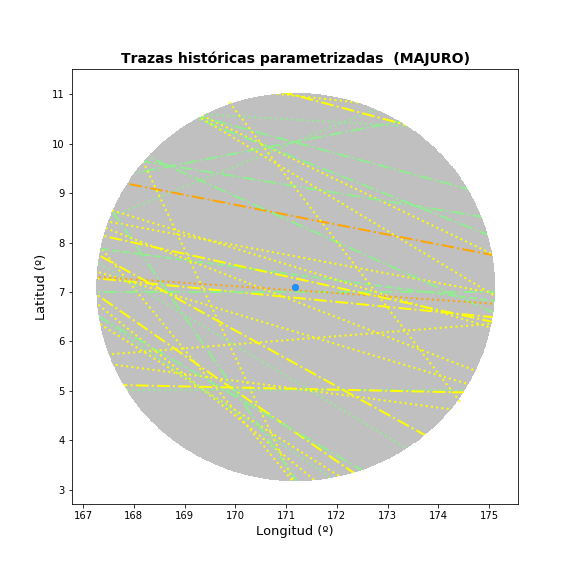 Pmin
Vmean
HyTCWaves:   Storm selection
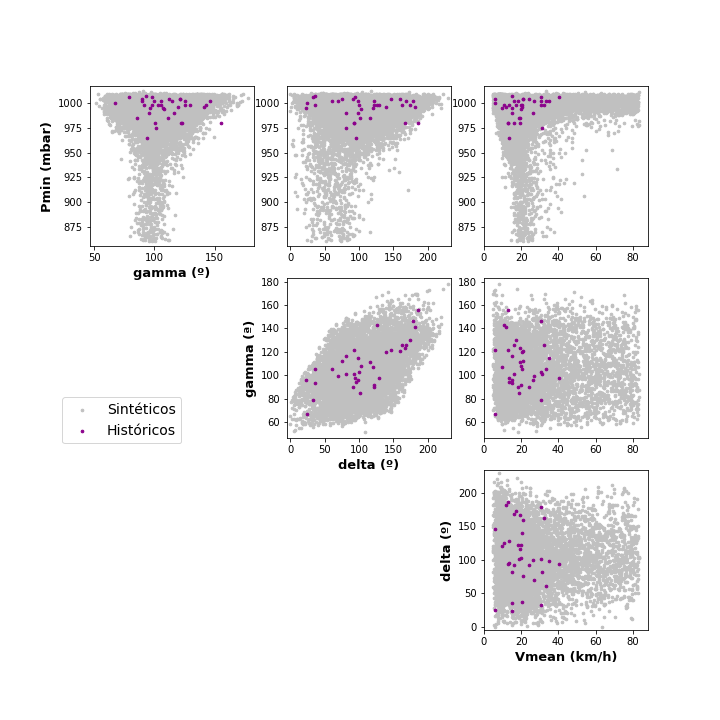 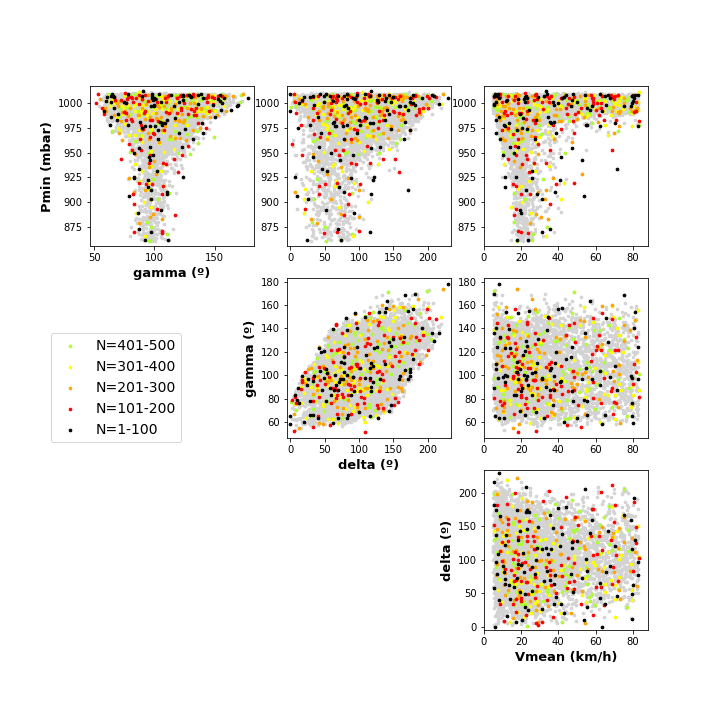 Maximum
Dissimilarity
Algorithm
FILTERING SYNTHETICS
Synthetic
Historical
M=500
M=300
M=100
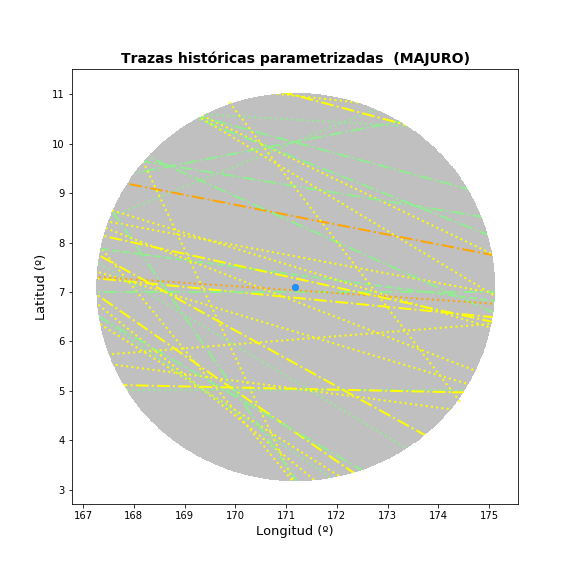 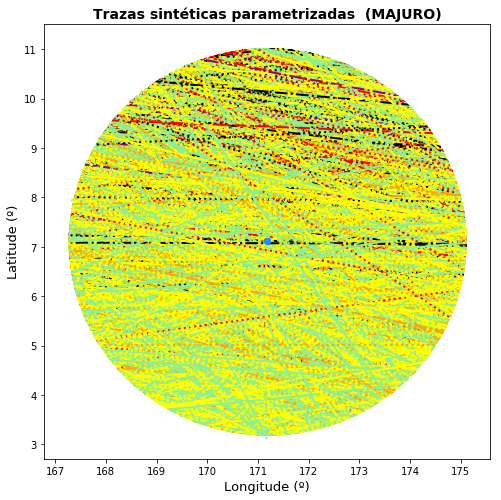 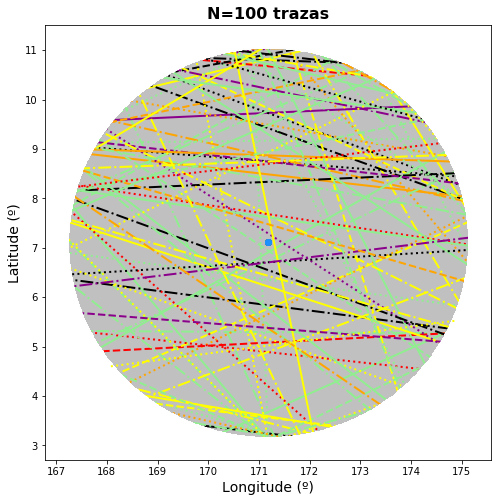 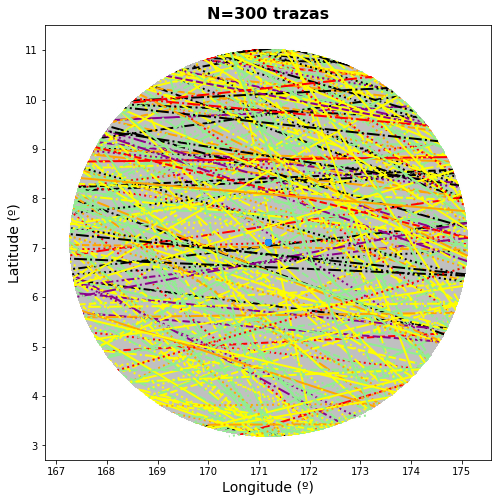 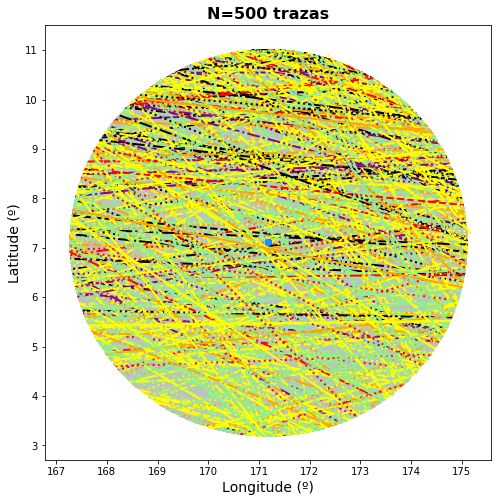 HyTCWaves:   Numerical Modelling
HyTCWaves
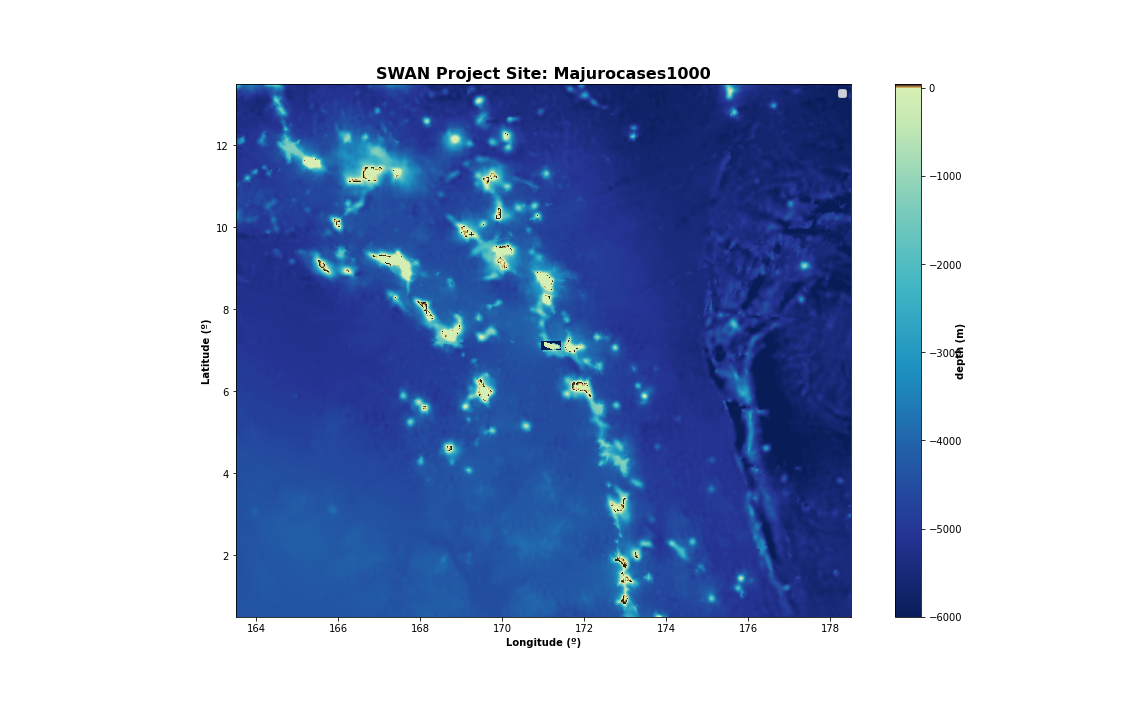 Bathymetry
GEBCO (450m)
Numerical modelling
SWAN
Non-stationary mode
Dynamic wind fields
Wind drag coefficient
Propagation processes
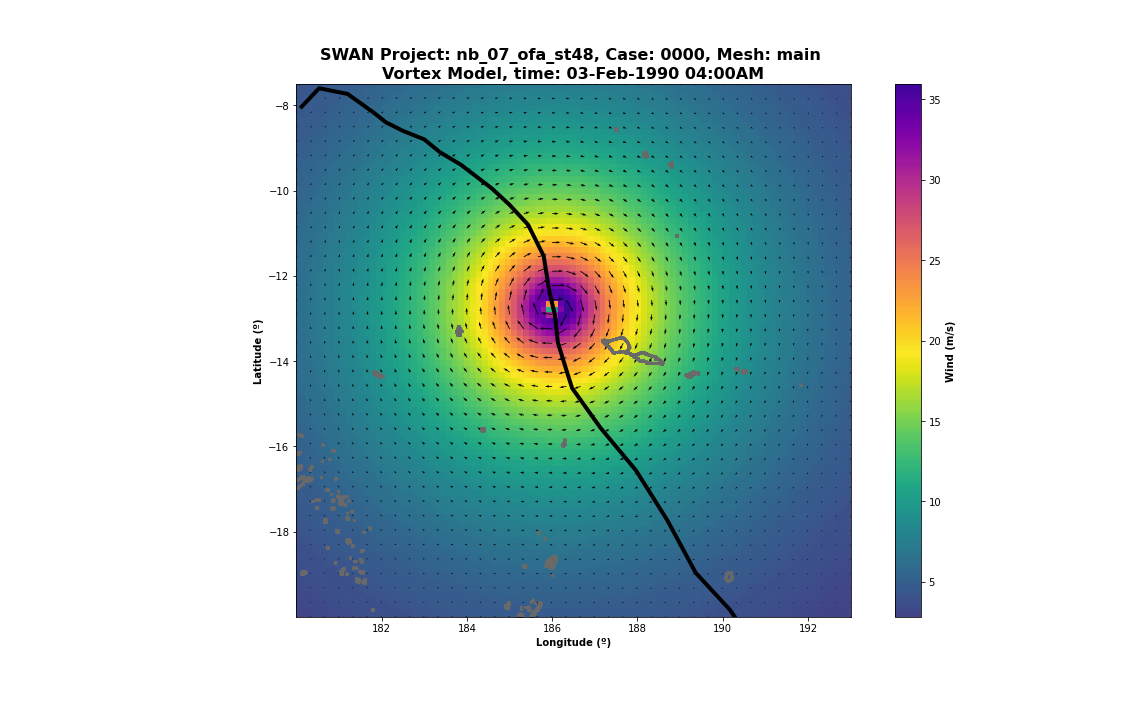 Parameterized wind
Vortex model wind field
Storm duration
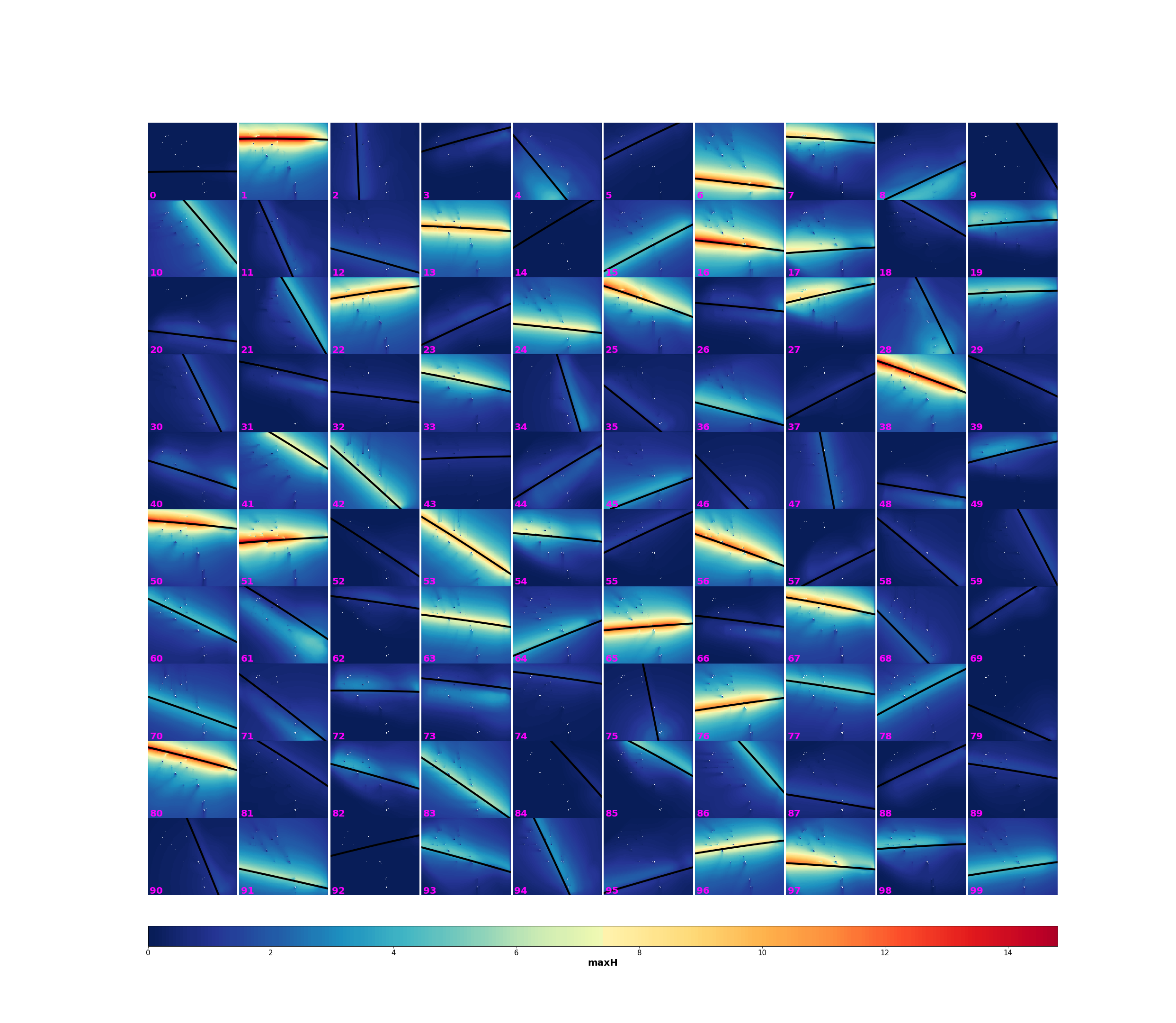 HyTCWaves:   Numerical Modelling
HyTCWaves
First 100 cases…
Output results: maximum significant wave height (swath maps)

Total simulation time: 5-days with an 8-processor computer
HyTCWaves:   Reconstruction
HyTCWaves
Principal Components Analysis
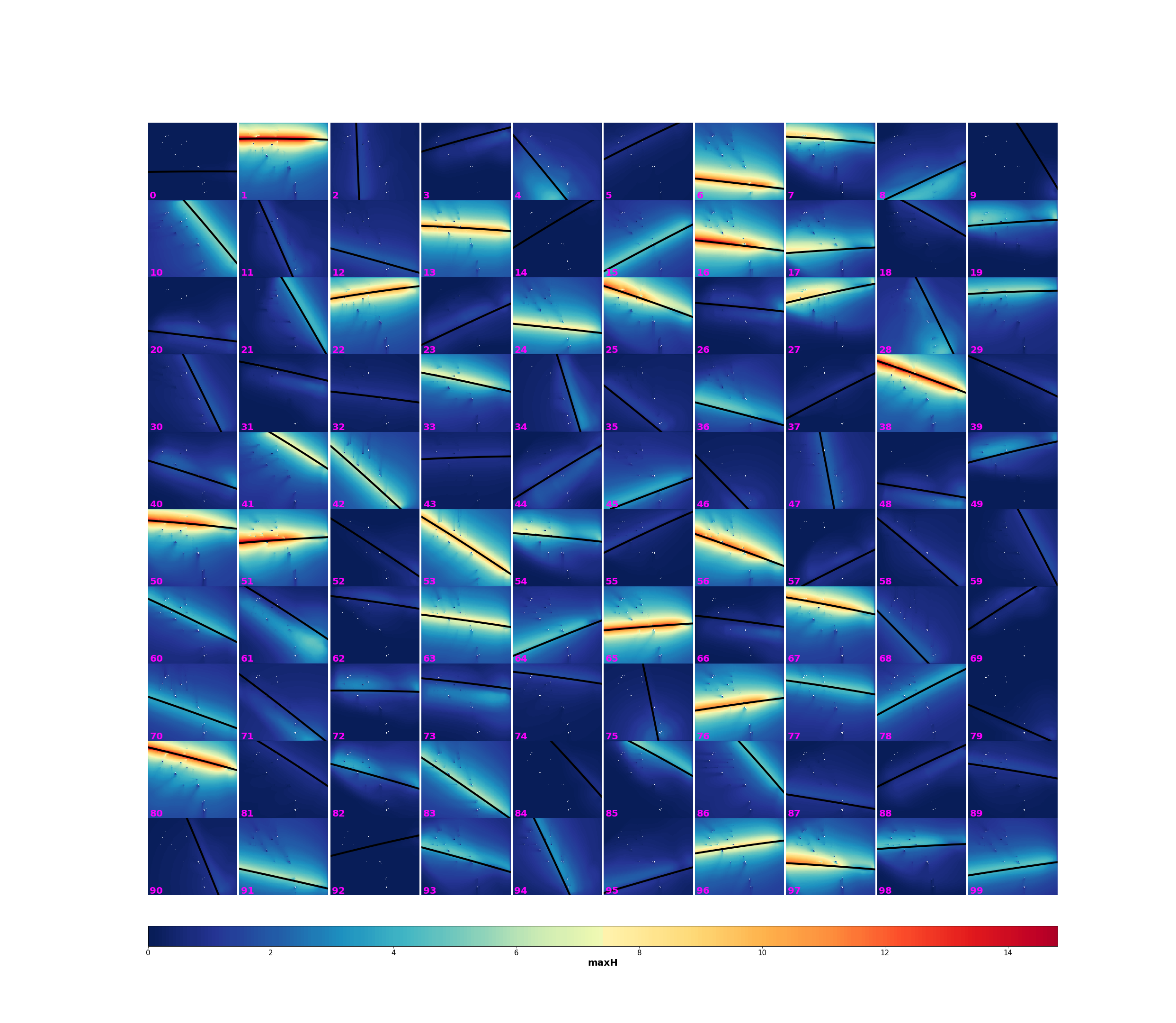 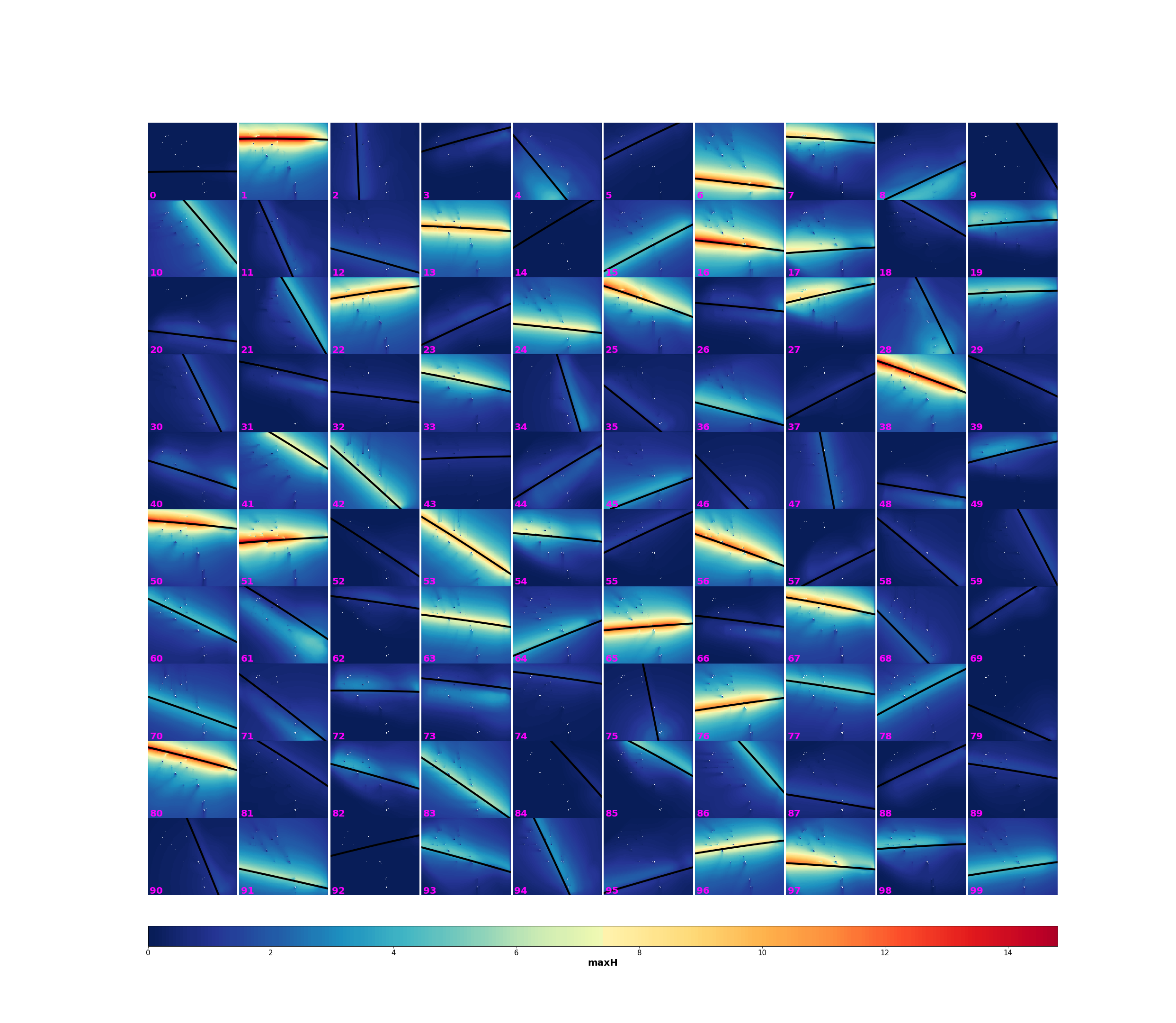 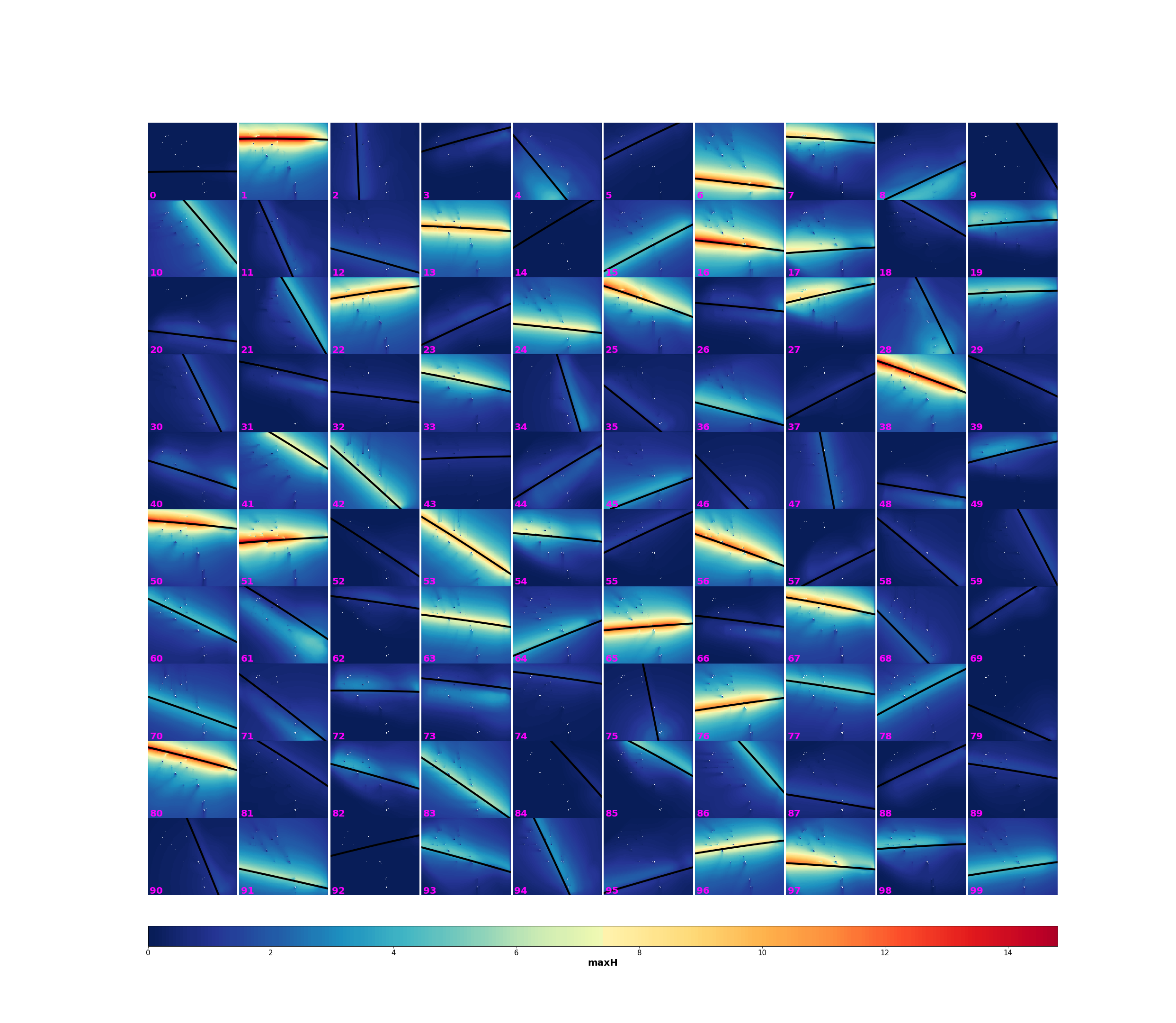 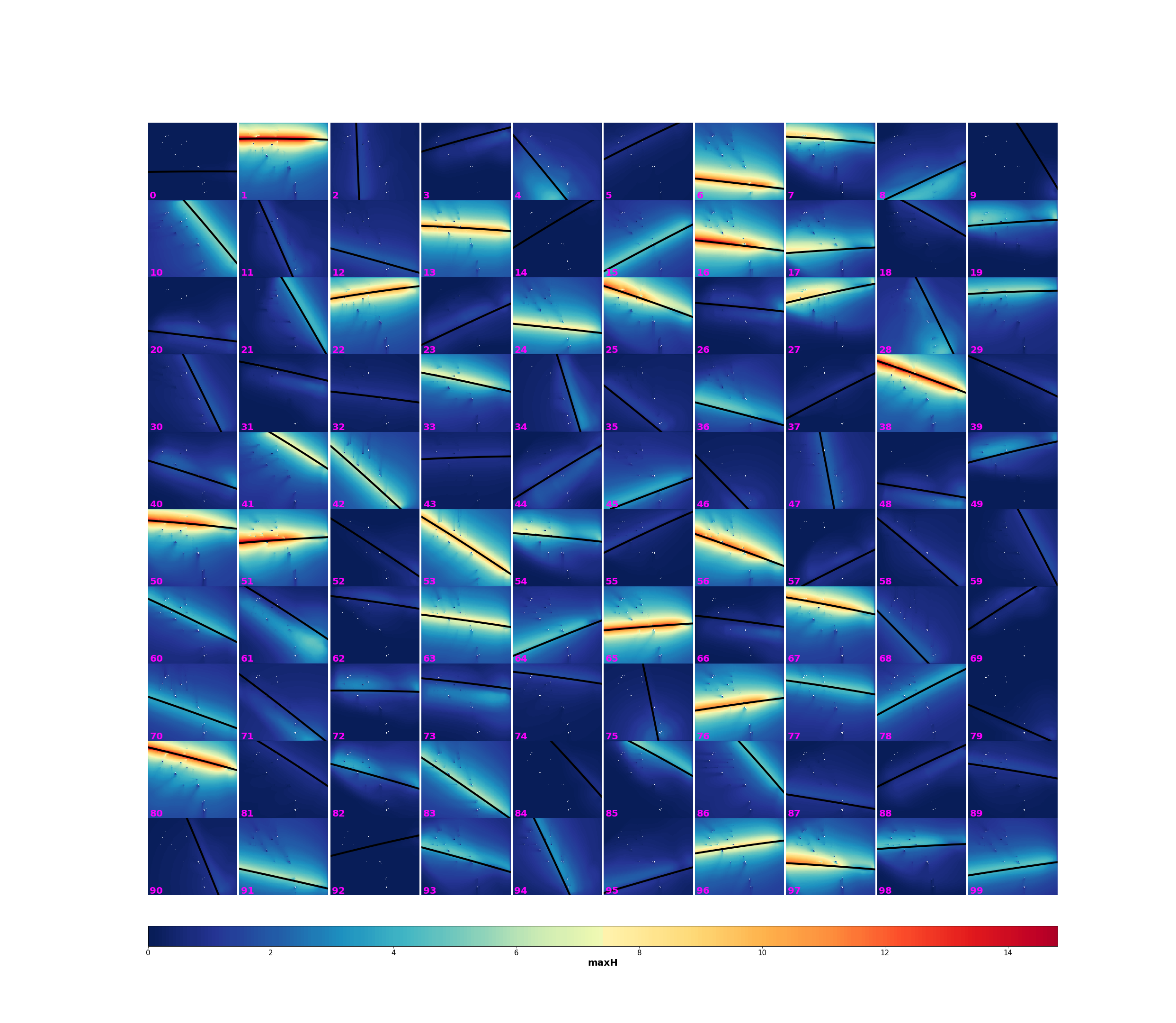 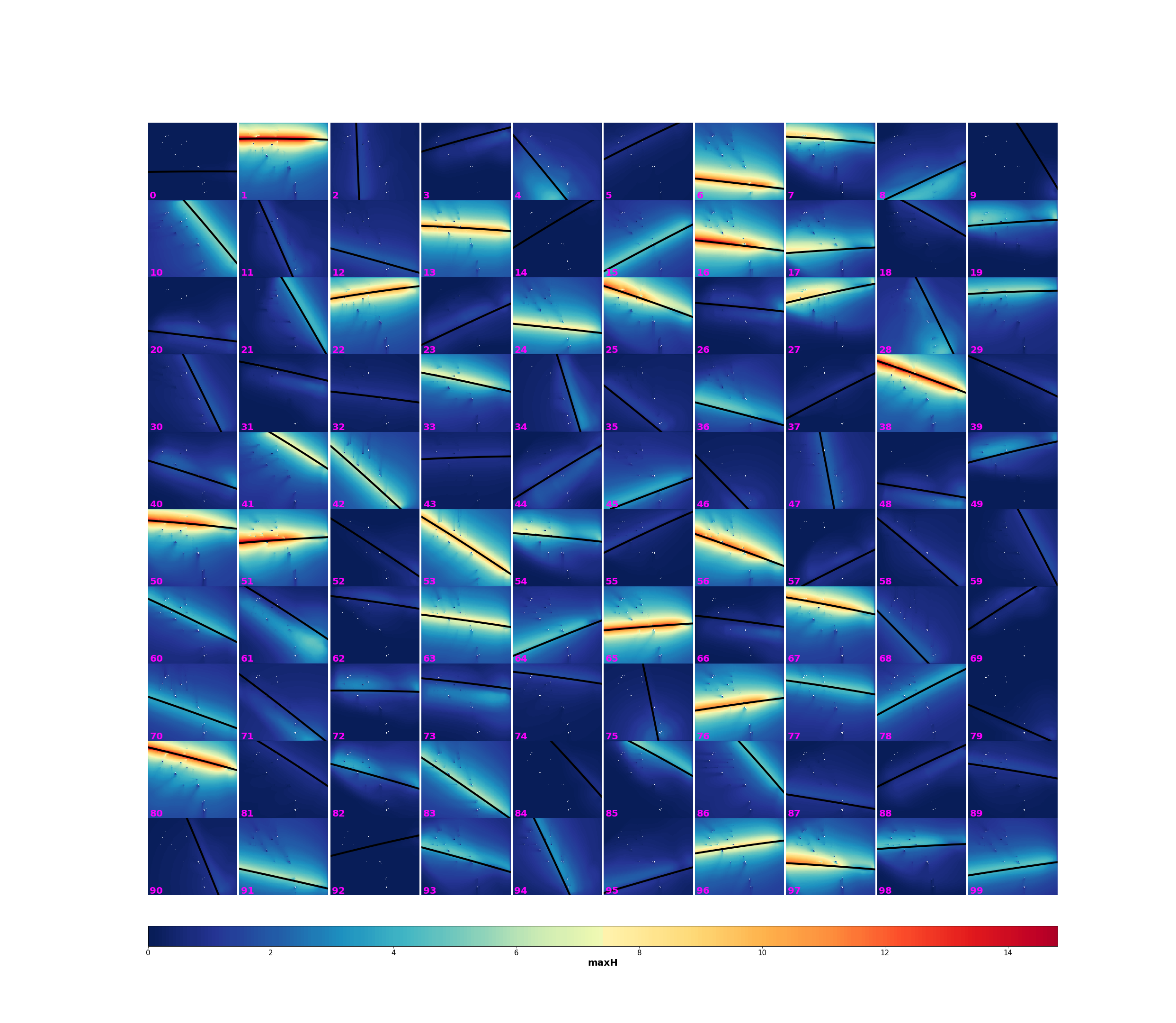 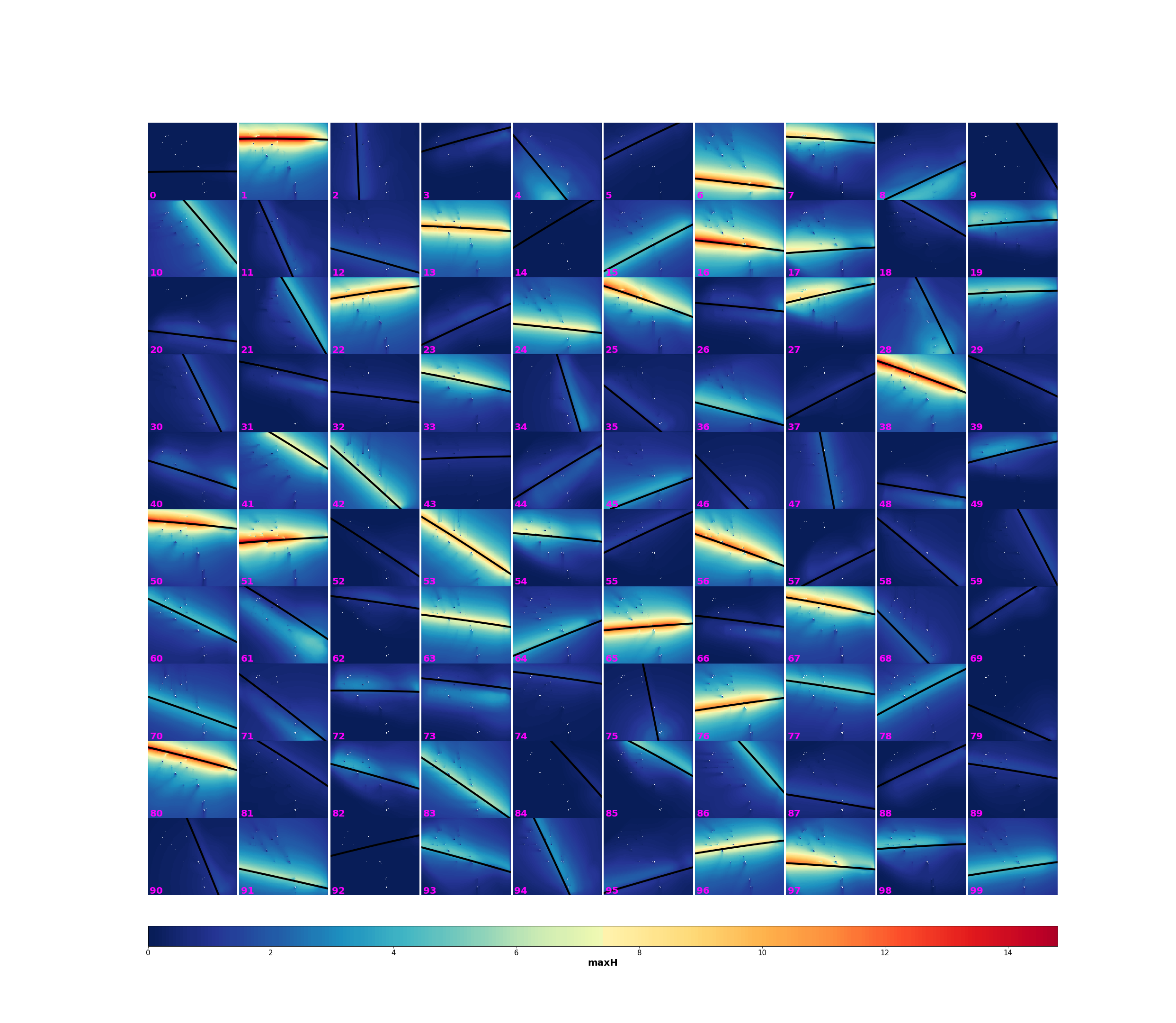 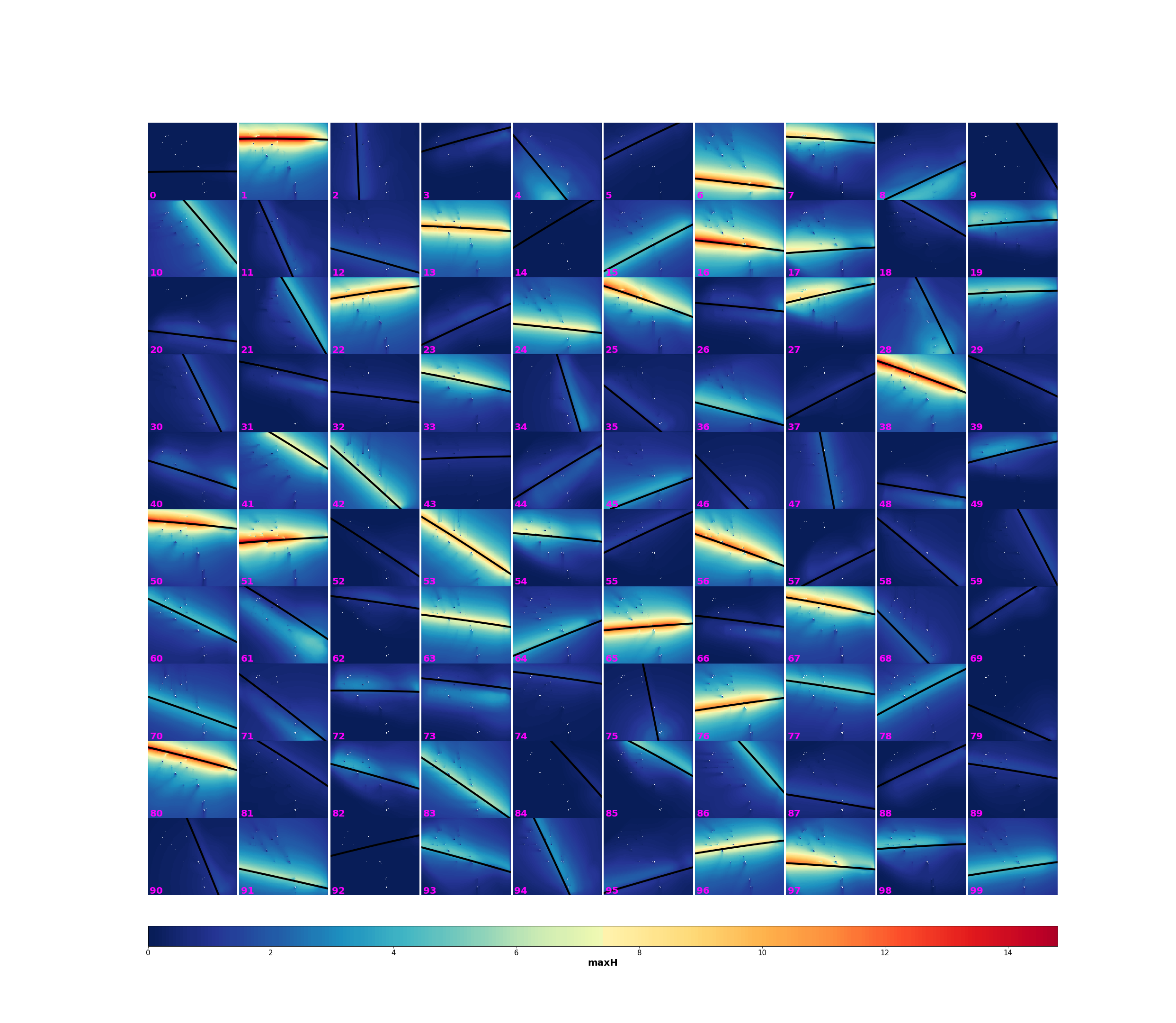 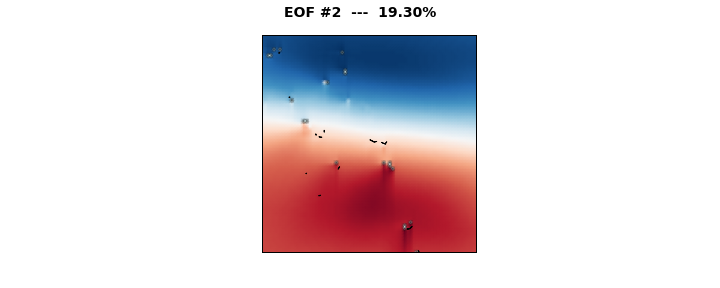 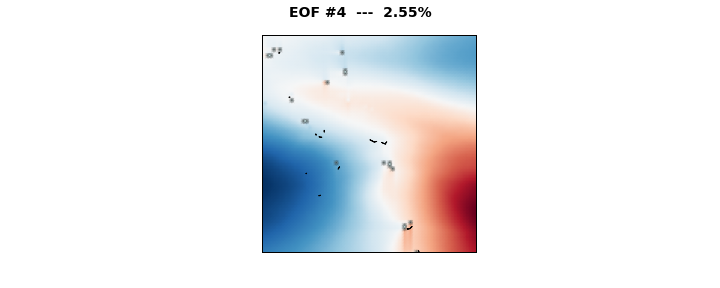 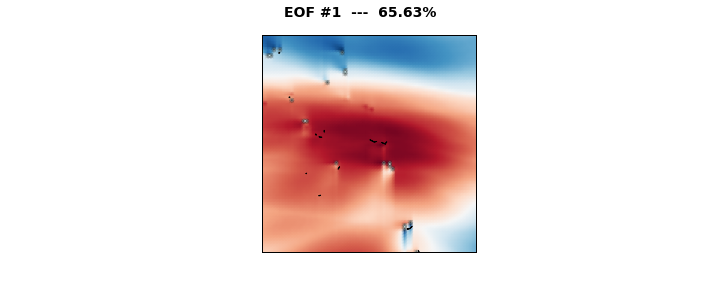 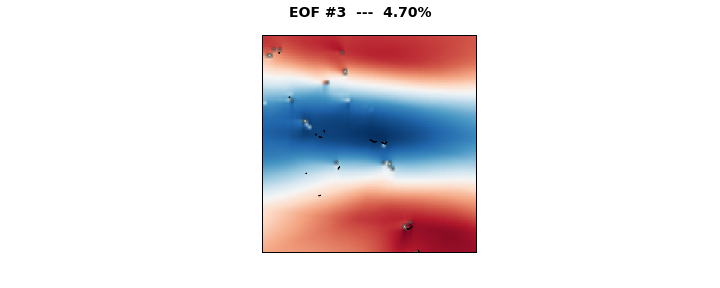 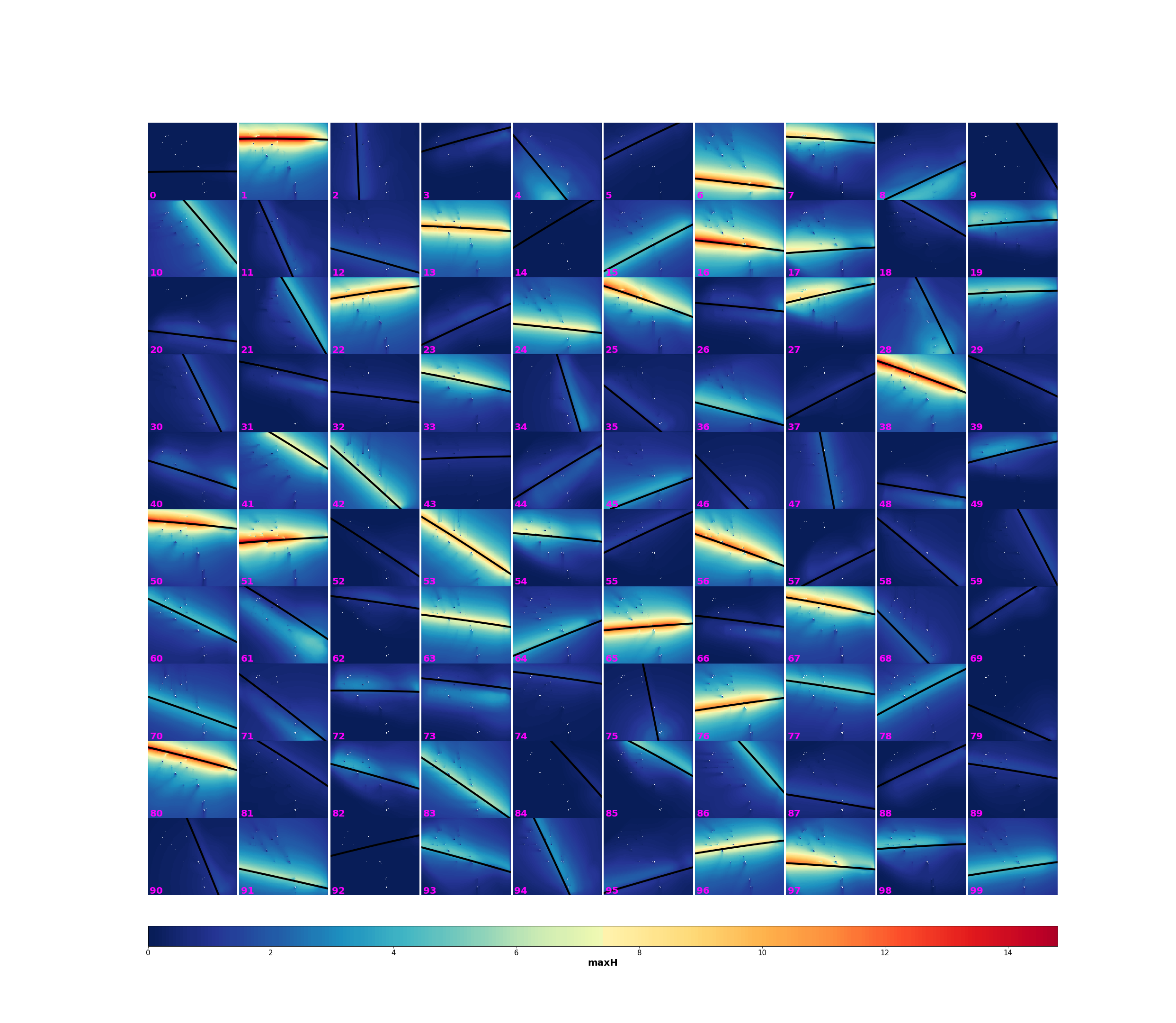 M cases
Hsmaxi
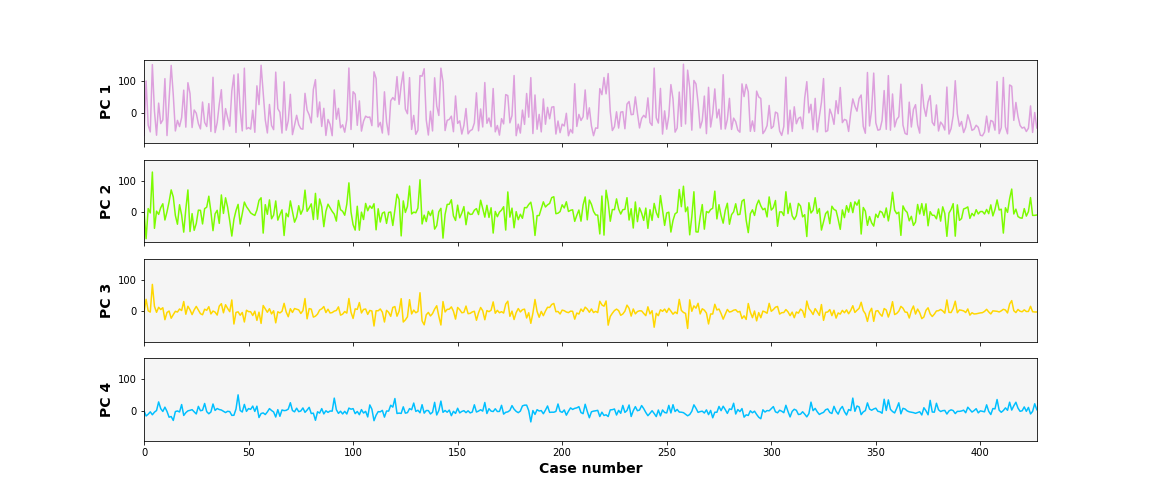 Simulated (case 100)
50 PCs composition
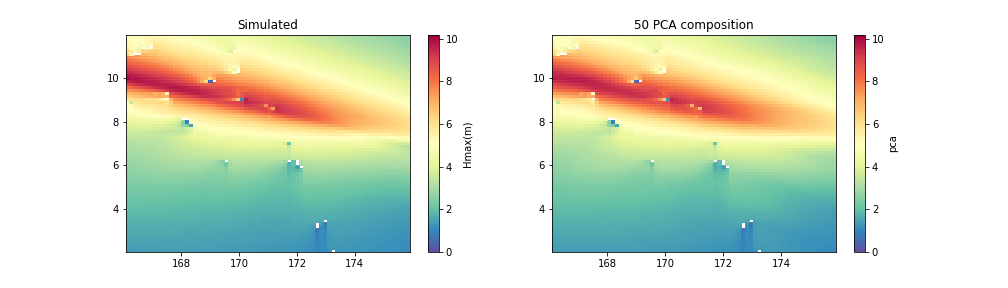 HyTCWaves:   Reconstruction
HyTCWaves
Camus et al. 2011
Interpolation based on 
Radial Basis Functions
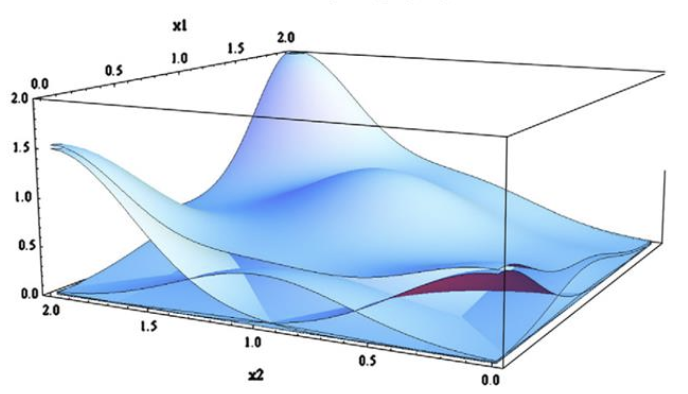 Design vectors
M=500 simulated tracks
Input vector
N=8.773 synthetic tracks
Interpolation functions for each PC
CROSS VALIDATION
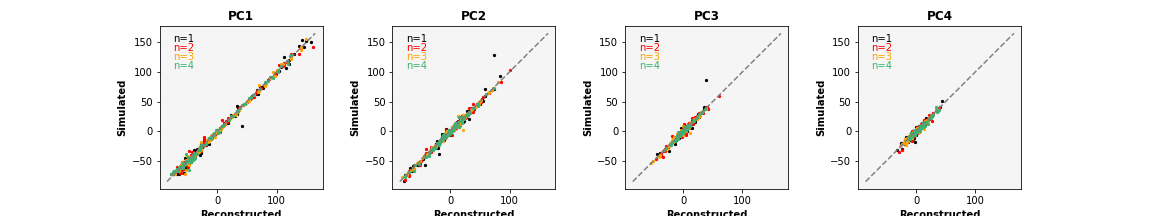 Reconstructed
Reconstructed
Reconstructed
Reconstructed
HyTCWaves:   Extreme Value Distribution
HyTCWaves
40y - Historical
40y - Synthetic
22 tracks
1979-2021
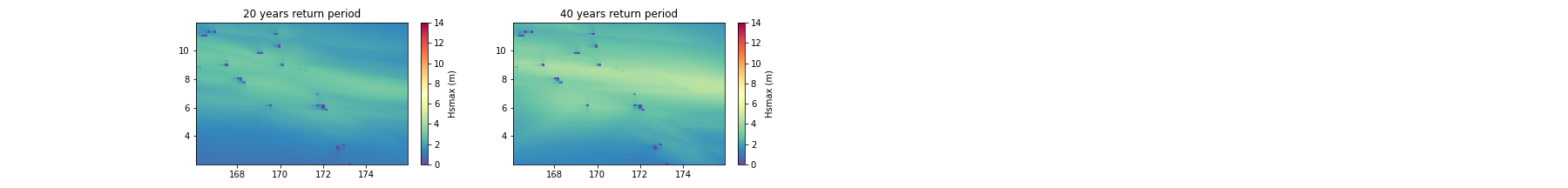 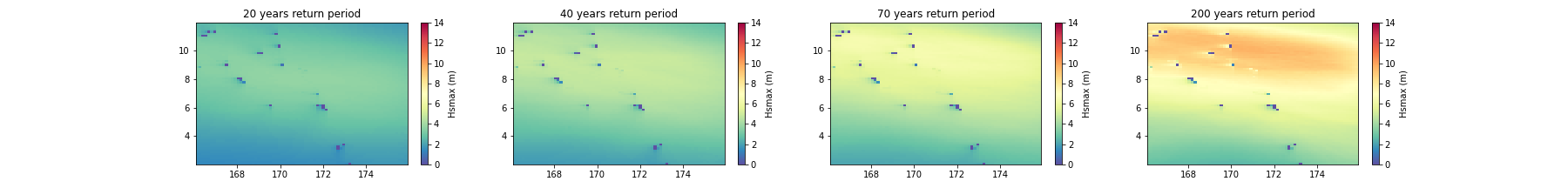 ~15.000 years
8.773 tracks
Poisson distribution of number of events per year
Extreme value distribution of TC-induced maximum wave height (at CP    )
·····
200y - Synthetic
0
1
0
2
1
0
3
0
1
1
0
Yeari
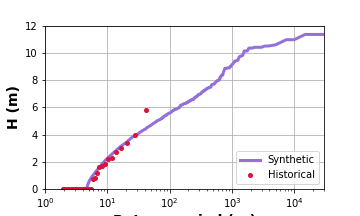 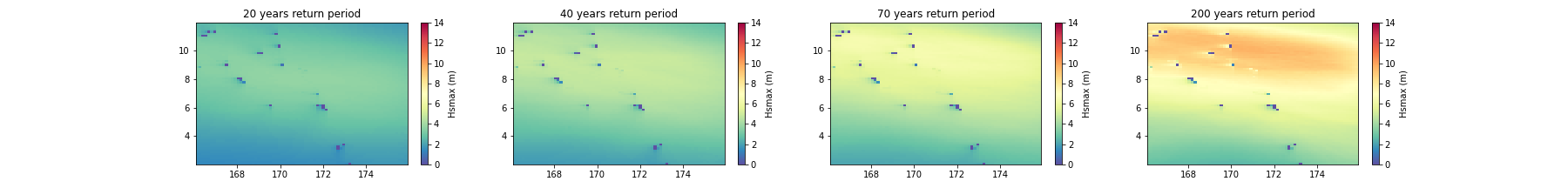 Random reconstructed Hsmax
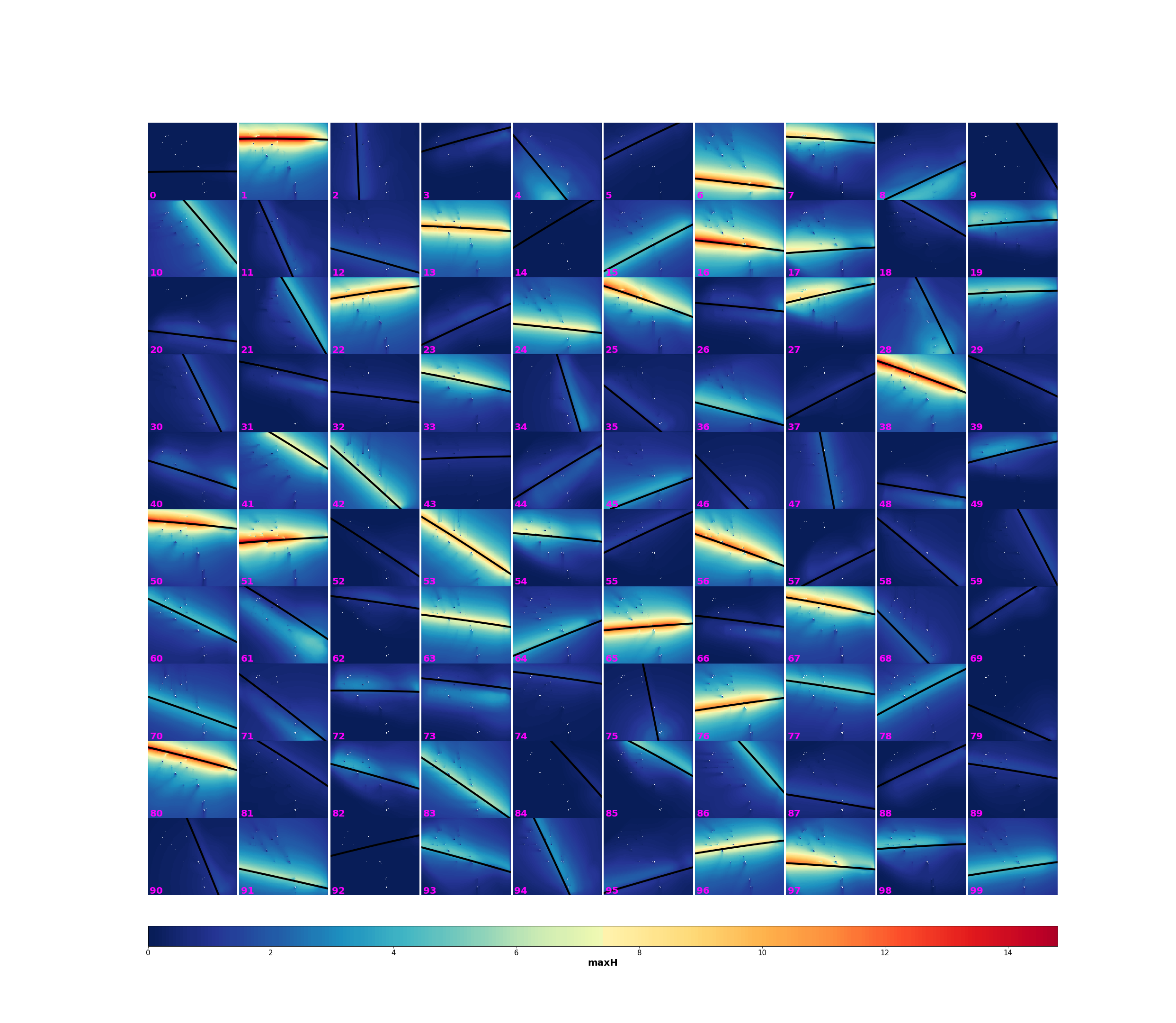 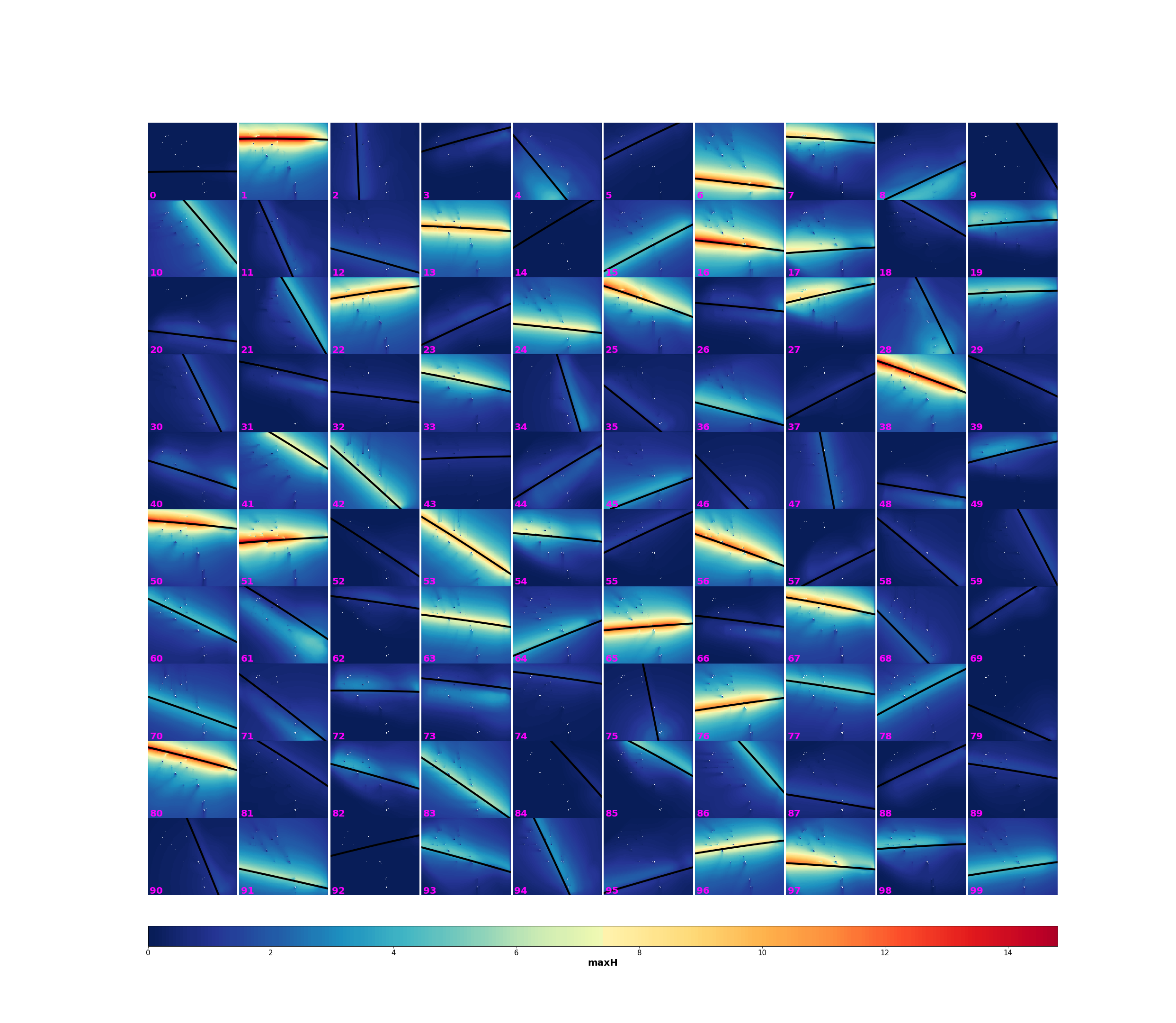 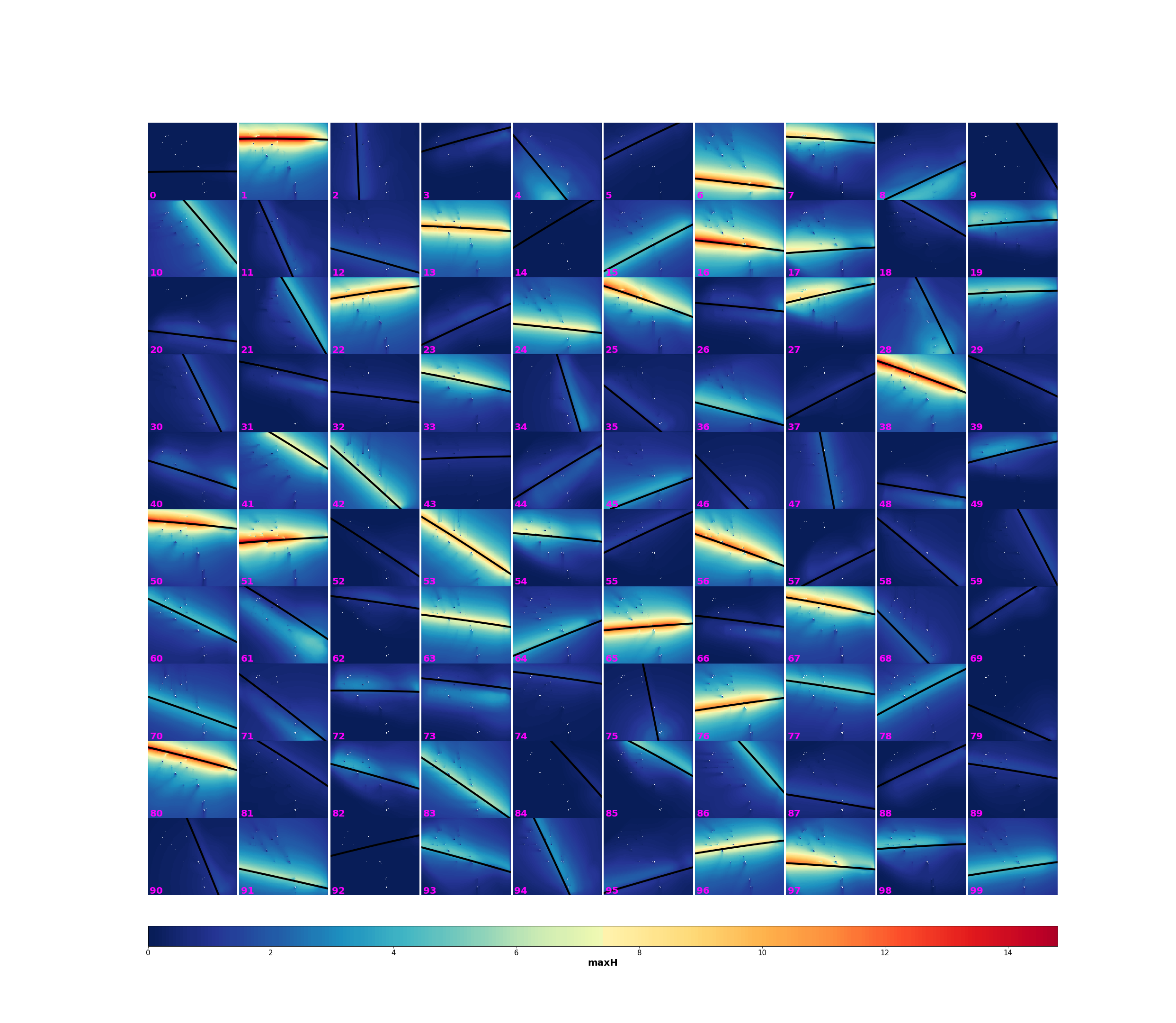 Annual maximum
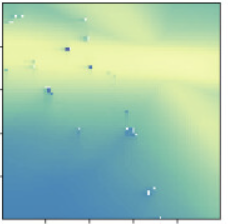 Return period (years)
HyTCWaves:   Conclusions
HyTCWaves
A metamodel capable of estimating wave conditions from geometric, kinematic and dynamic parameters of a tropical cyclone has been developed

Estimation of the extreme value distribution of TC-induced maximum significant wave height

The hybrid approach allows to reduce computational effort


Future lines of work:

Sensitivity analysis on the number of selected cases 

Improve the track parameterization with additional variables to characterize the temporal variability of the TC intensity

Better approximation of the track geometry to also account for time-series swell waves
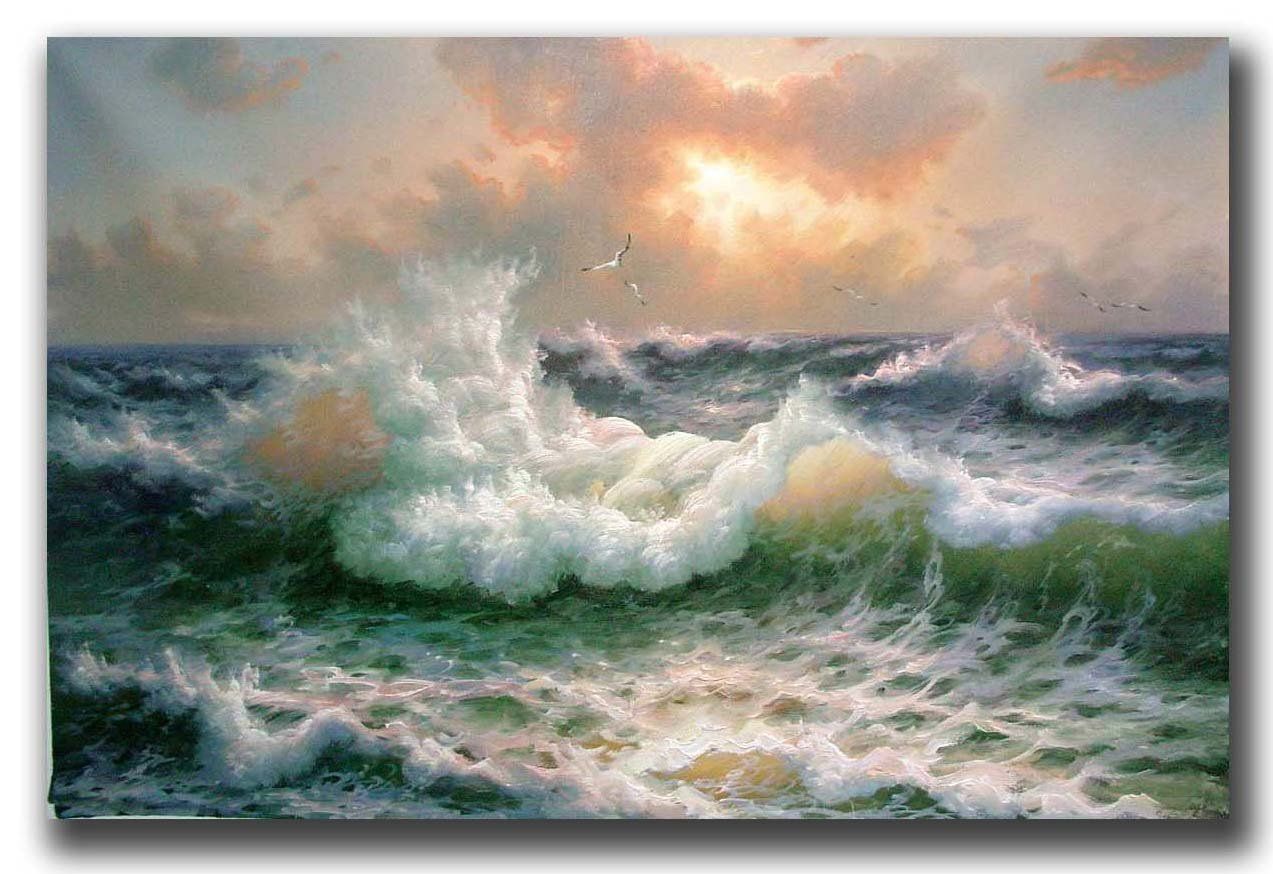 Coastal Dynamics 2021
June 28th - July 2nd
Thank you


sara.ovanvloten@unican.es
Acknowledgements
This work is funded by the Spanish Ministry of Science and Innovation, National Project  “Beach4Cast” (PID2019-107053RB-I00).